Figure 1. Schematic representation of MR. (A) Mendelian randomization can be used to test the hypothesis that trait A ...
Hum Mol Genet, Volume 23, Issue R1, 15 September 2014, Pages R89–R98, https://doi.org/10.1093/hmg/ddu328
The content of this slide may be subject to copyright: please see the slide notes for details.
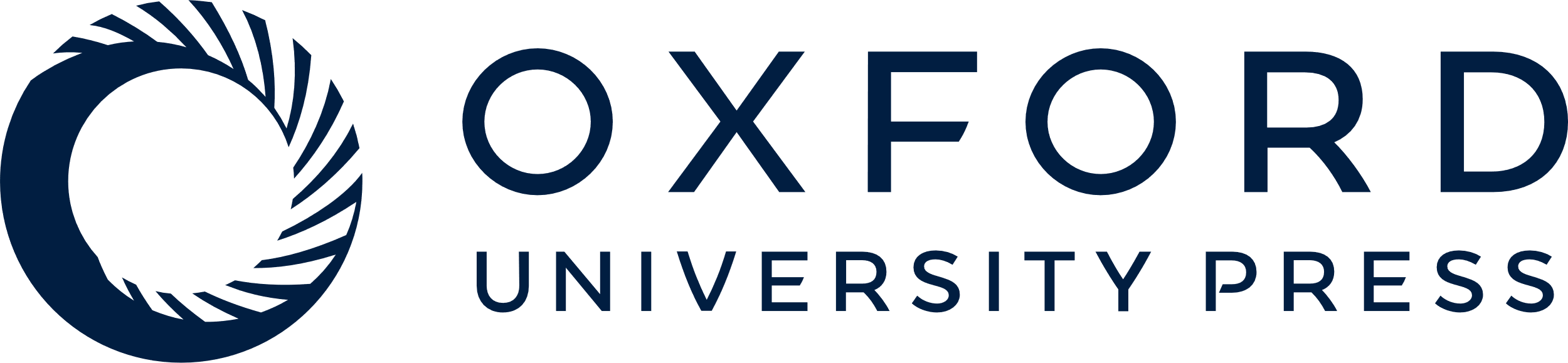 [Speaker Notes: Figure 1. Schematic representation of MR. (A) Mendelian randomization can be used to test the hypothesis that trait A causes trait B, provided that conditions (1), (2) and (3) are met adequately, governing that ZA is a valid instrument, in that (1) it is associated with the intermediate phenotype of interest; (2) has no association with the outcome except through the intermediate phenotype, and (3) is not related to measured or unmeasured confounding factors. (B). In bi-directional MR, the causal direction between traits (A and B) (if any) can be elucidated, if valid instruments are present for each trait.



Unless provided in the caption above, the following copyright applies to the content of this slide: © The Author 2014. Published by Oxford University Press.This is an Open Access article distributed under the terms of the Creative Commons Attribution License (http://creativecommons.org/licenses/by/4.0/), which permits unrestricted reuse, distribution, and reproduction in any medium, provided the original work is properly cited.]